Belgian Peppol Service Providers Forum
27th edition





17.01.2023
BOSA-DT
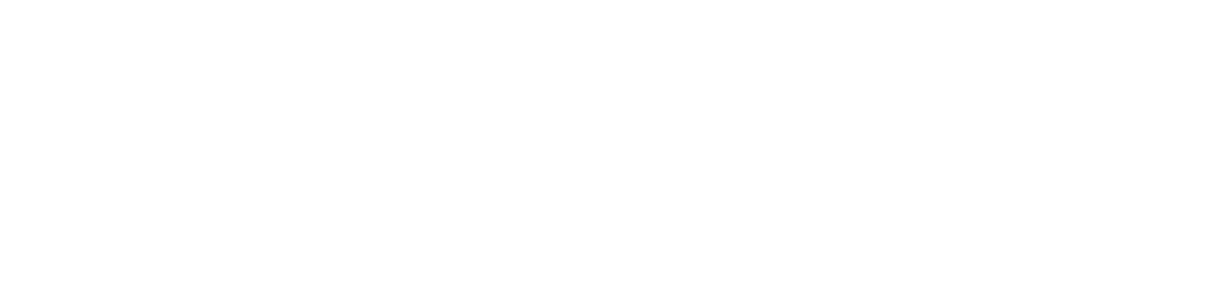 Welcome
Our best wishes to you and your beloved ones
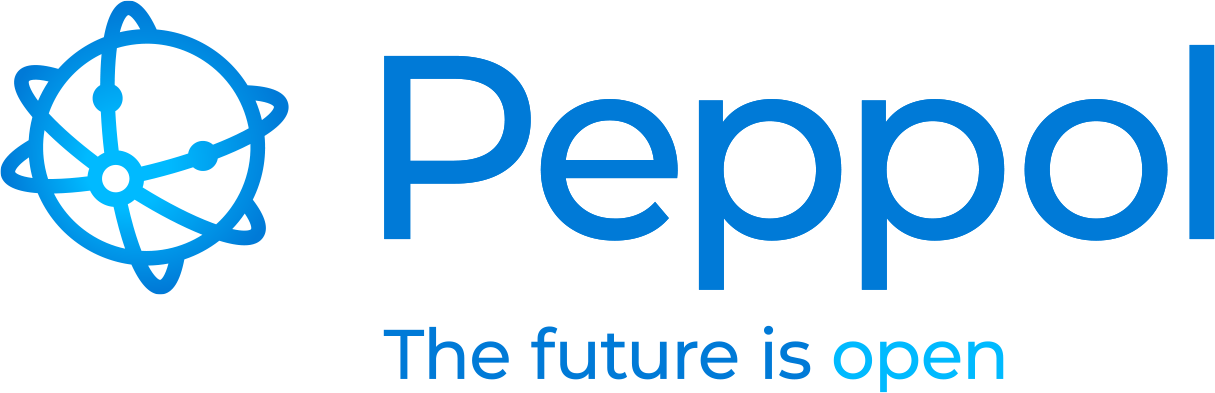 Agenda
Hermes Agreement Framework
Removal of 9956 schemeID from eDEC list of identifiers
Backlog / AOB / Next forum
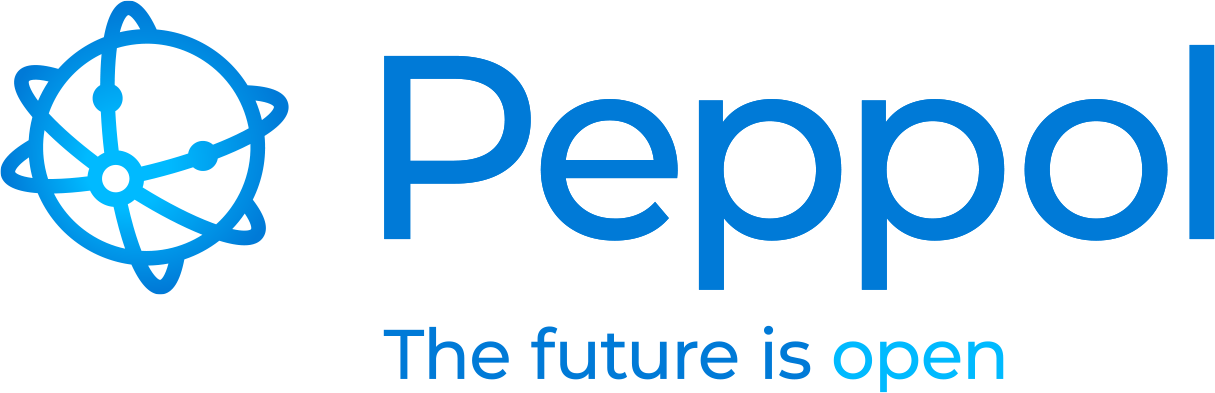 Agenda
Hermes Agreement Framework
Removal of 9956 schemeID from eDEC list of identifiers
Backlog / AOB / Next forum
Hermes Agreement Framework
Hermes Agreement Framework
Next: BOSA to publish V2 (in the coming weeks) and request resigning
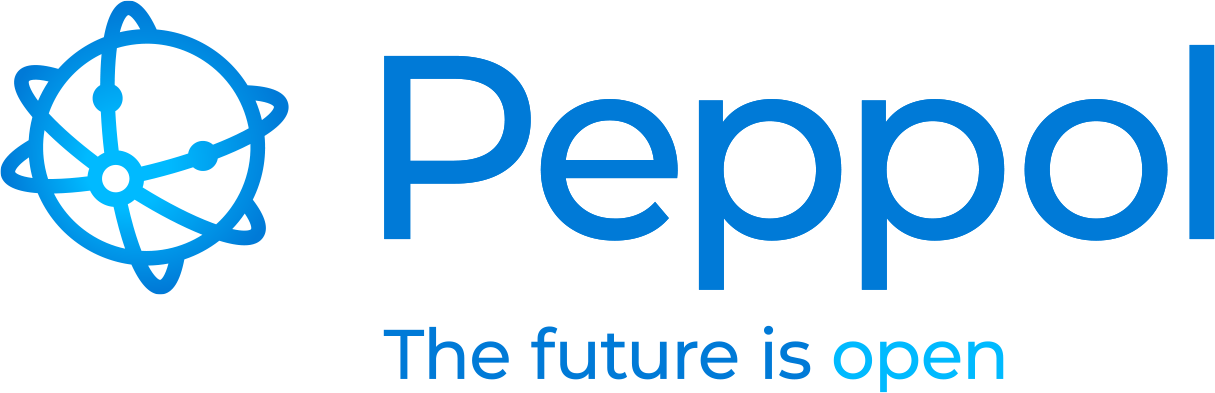 Agenda
Hermes Agreement Framework
Removal of 9956 schemeID from eDEC list of identifiers
Backlog / AOB / Next forum
Removal of 9956 schemeID from eDEC list of identifiers
Removal of 9956 schemeID from eDEC list of identifiers

Decommissioning by next release.

Removal by next release +1

Last use case for this schemeID: Old MLR  – cf next slide
An overview https://ionite.net/peppol_statistics/
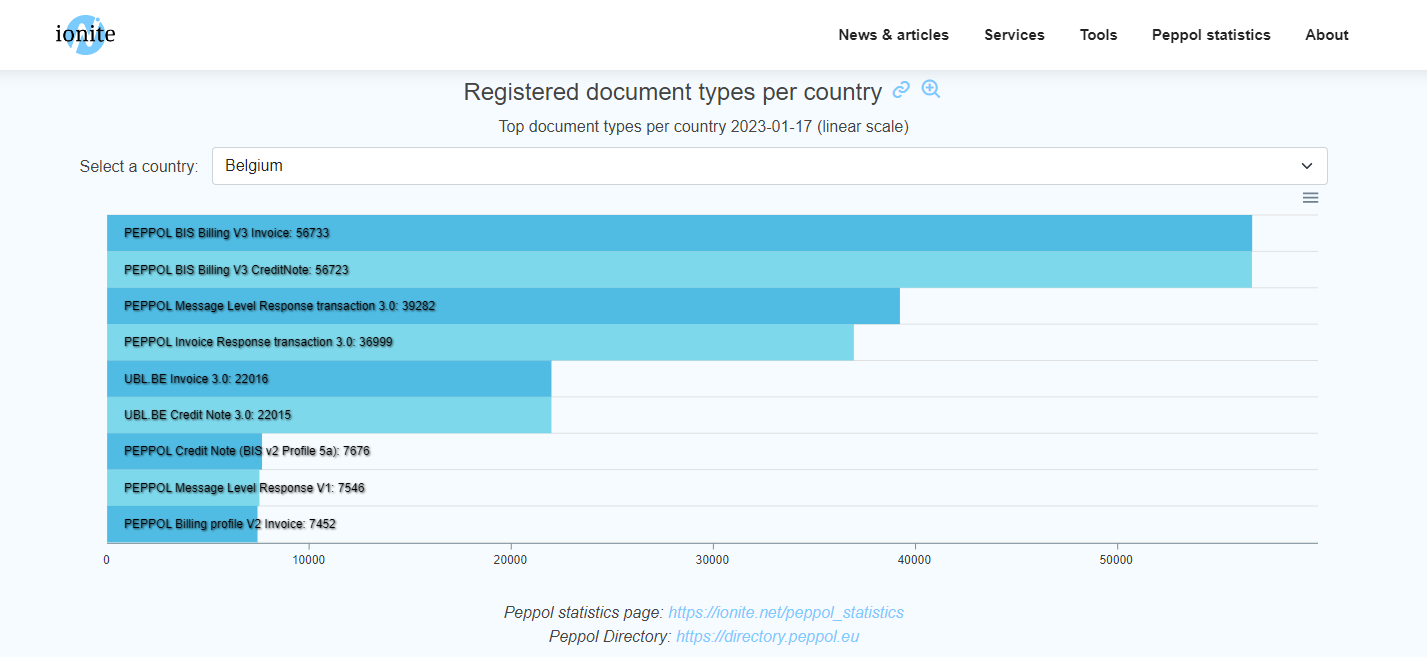 What’s Next?
SPs need to ensure that such receiving capabilities are removed.
To the SPs concerned PA will send a document with :
registered participants that still have the old MLR receiving capability.
What else?
As for MLR capability, we found some old AS2 related information (endpoint in AS2).
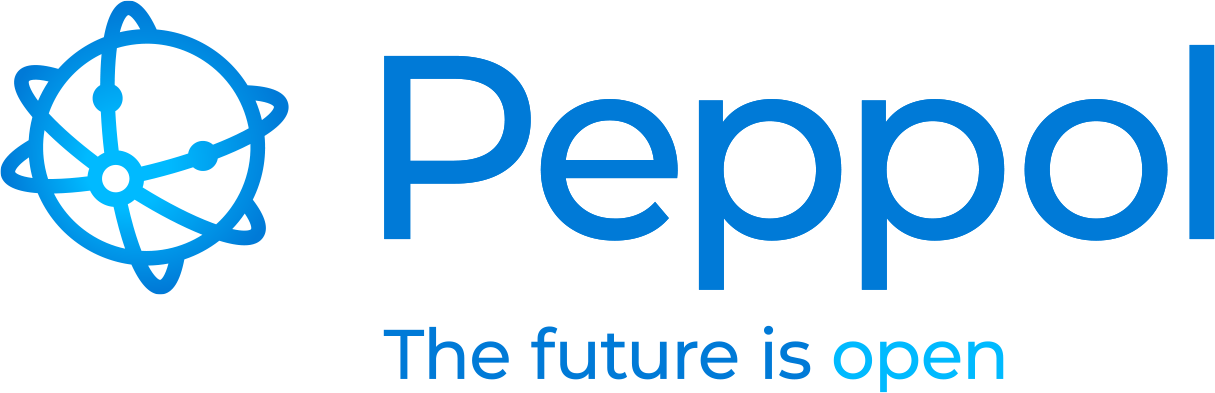 Agenda
Hermes Agreement Framework
Removal of 9956 schemeID from eDEC list of identifiers
Backlog / AOB / Next forum
AOB / Next forum
Thanks for your attendance!
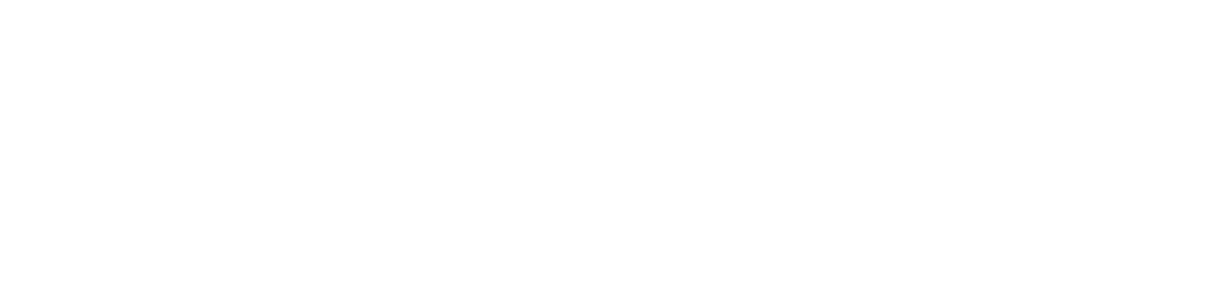 20.08.21
15
Wrap up